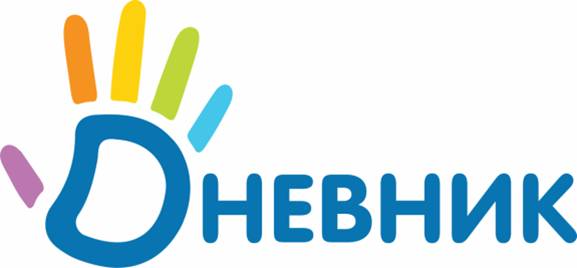 http://dnevnik.ru
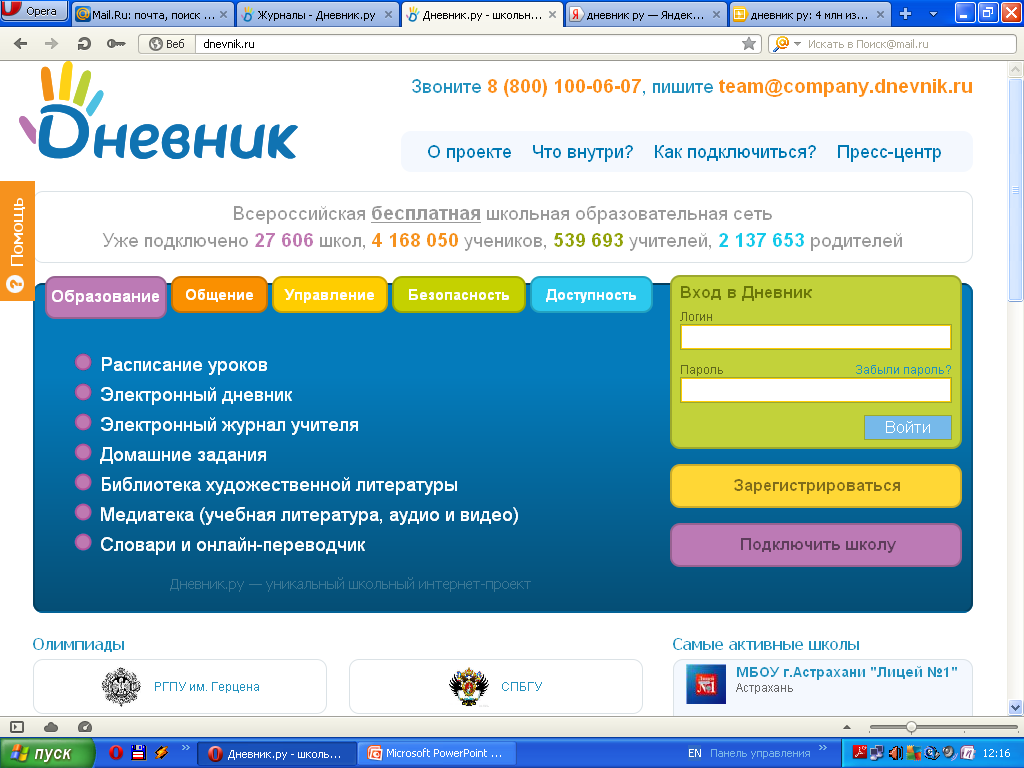 Код - приглашение
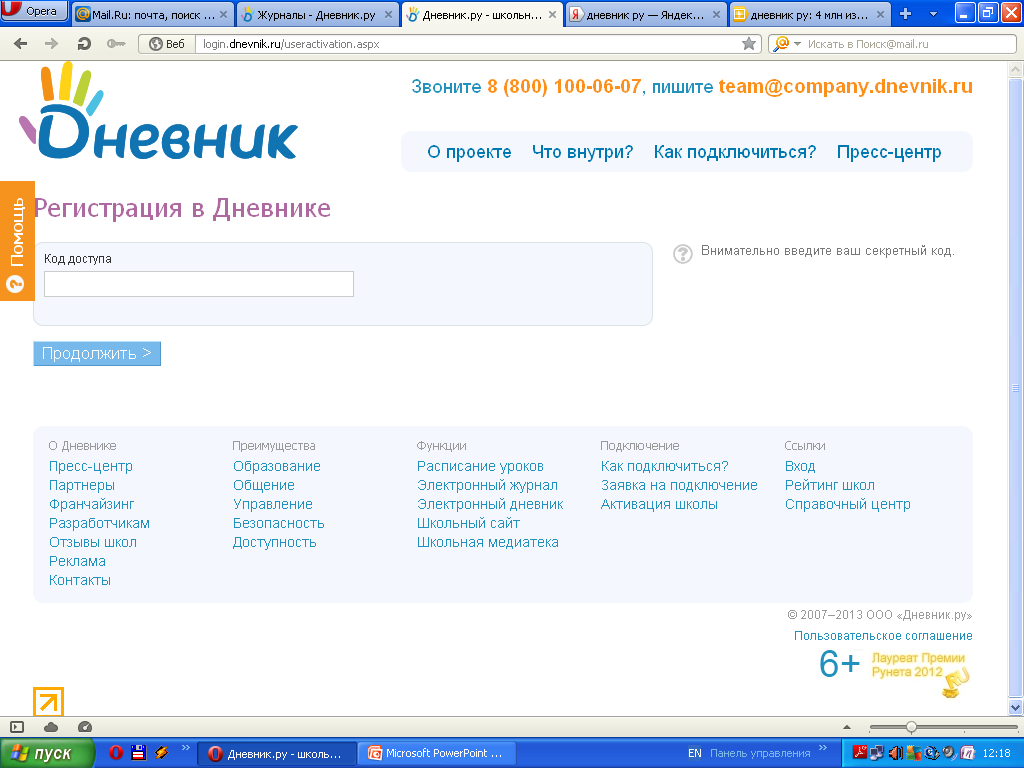 1000001623748+95d2e0
Далее
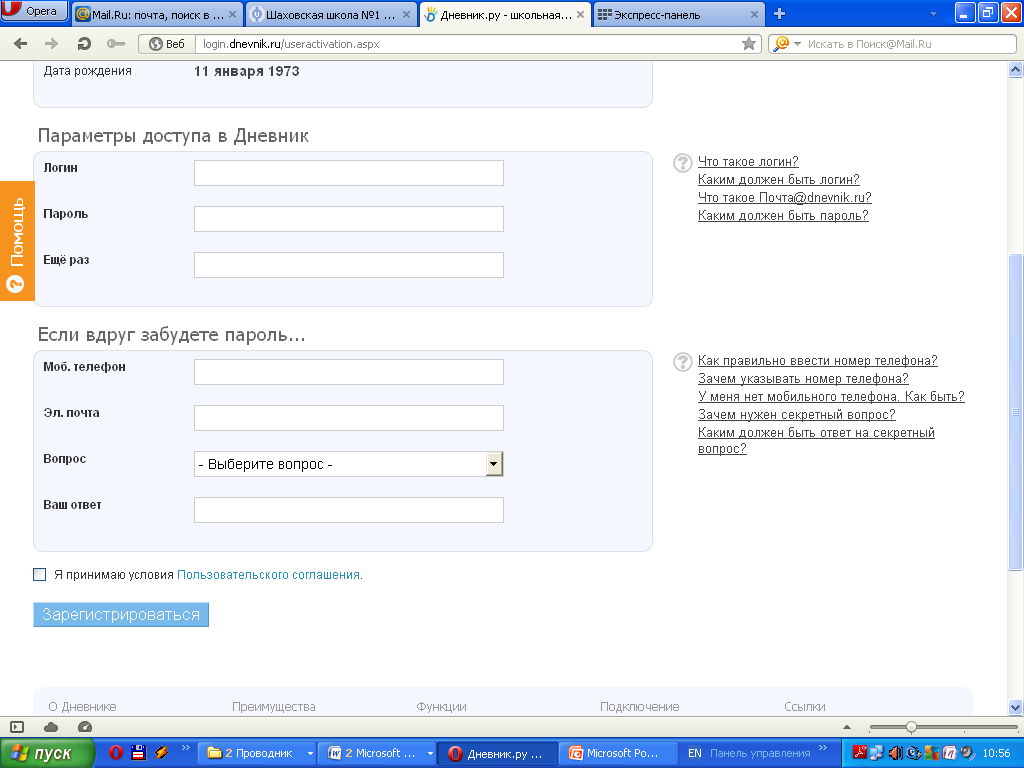 Вводите логин – ваше имя на сайте
Soc.pedagog
Parol
Вводите пароль – необходим для последующего входа на сайт
Parol
Повторите  пароль.
+7905…
Заполните эти графы
Далее
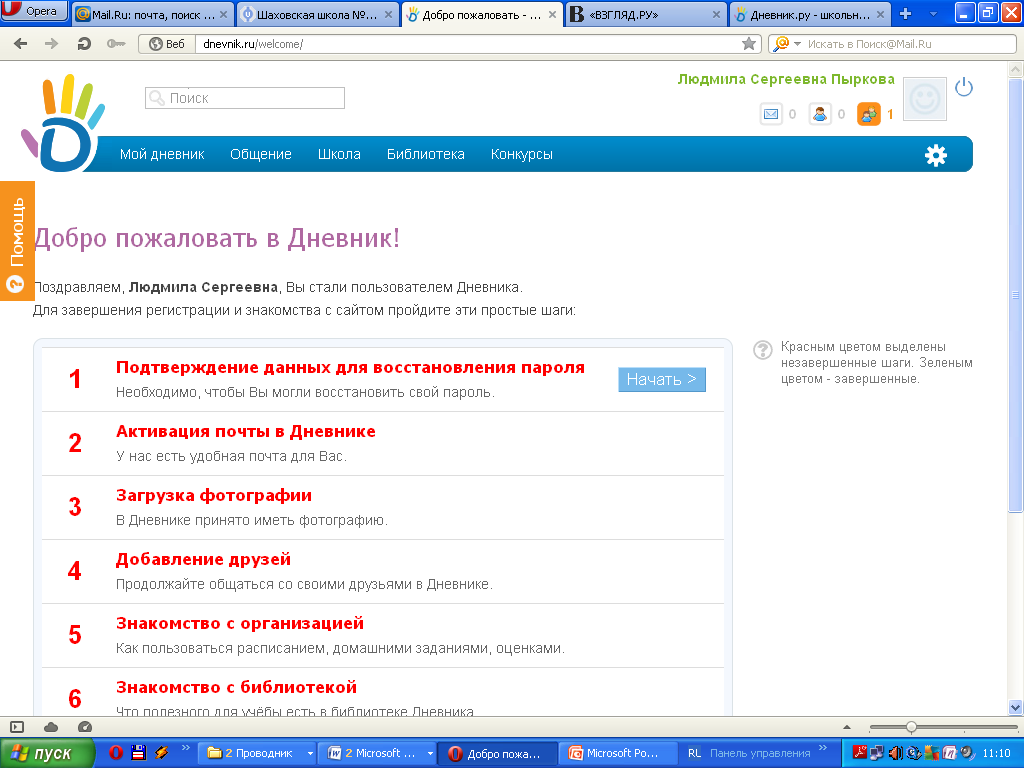 Для завершения регистрации проходите все предложенные этапы
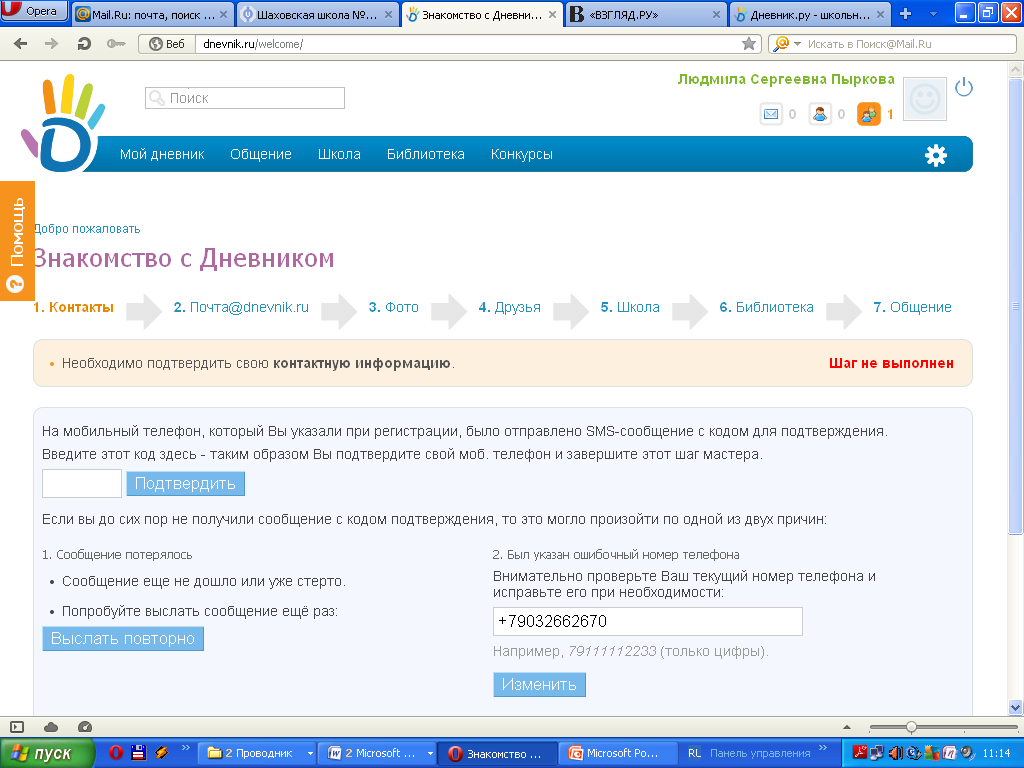 Вводите код, который пришел к вам на мобильный телефон или почту
1111
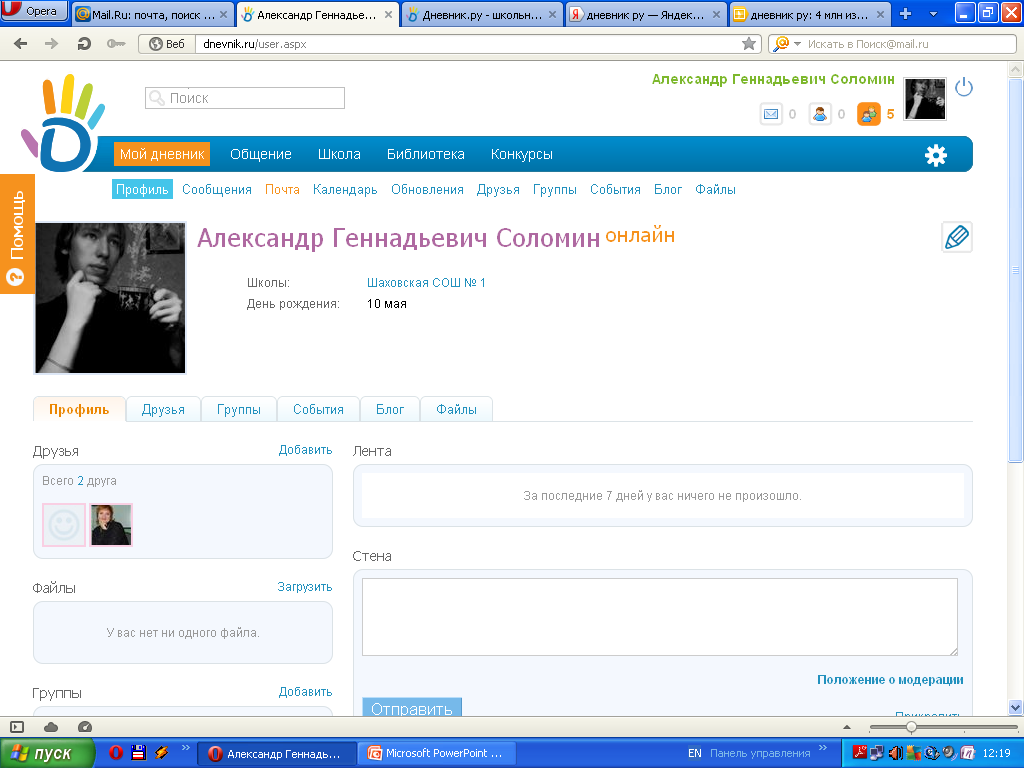 Вкладки, аналогичные любым вкладкам в социальных сетях.
Здесь мы редактируем страницу
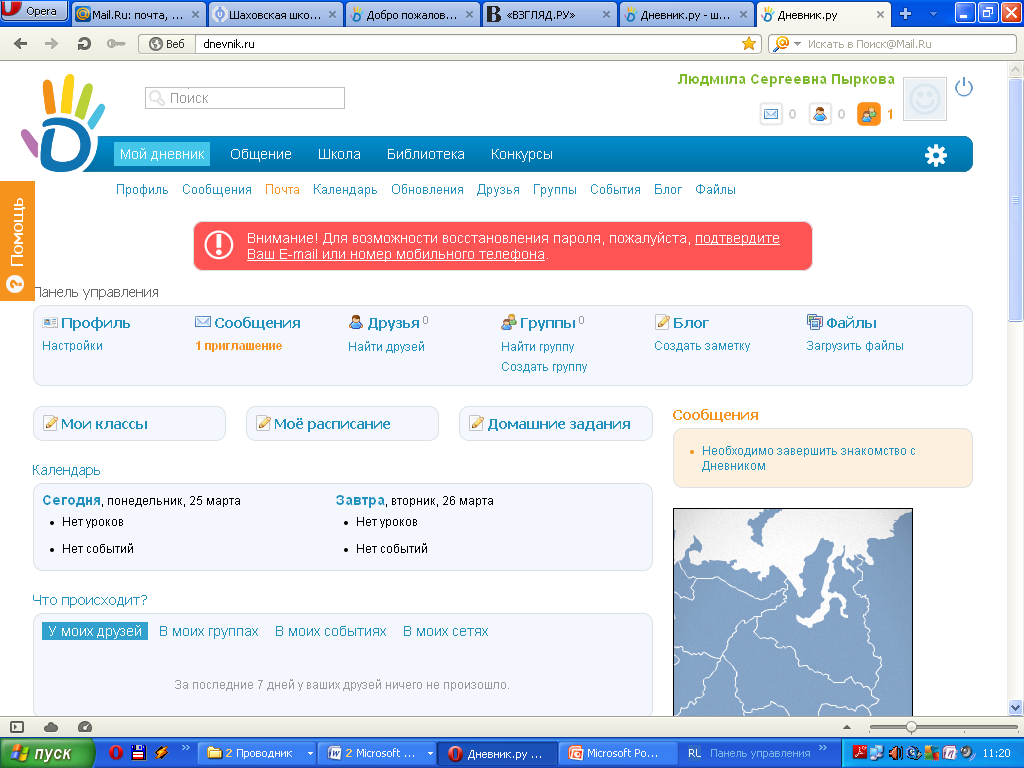 Здесь мы редактируем страницу
Вкладки, аналогичные любым вкладкам в социальных сетях.
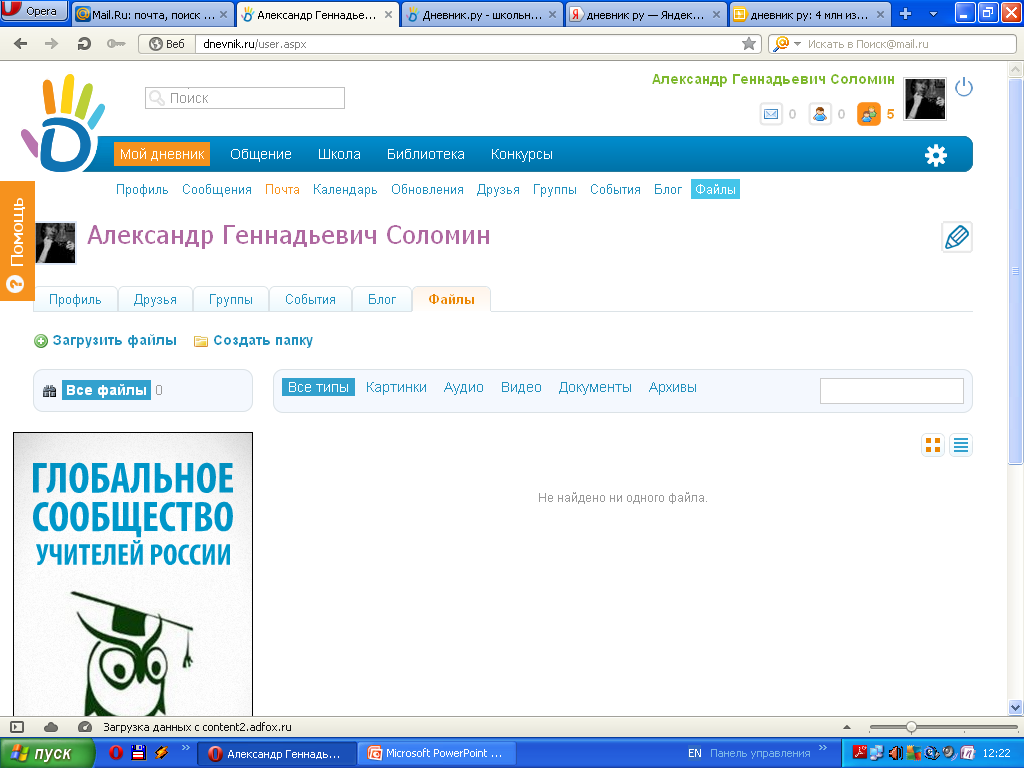 Здесь можно создать базу собственных презентаций и методических разработок.
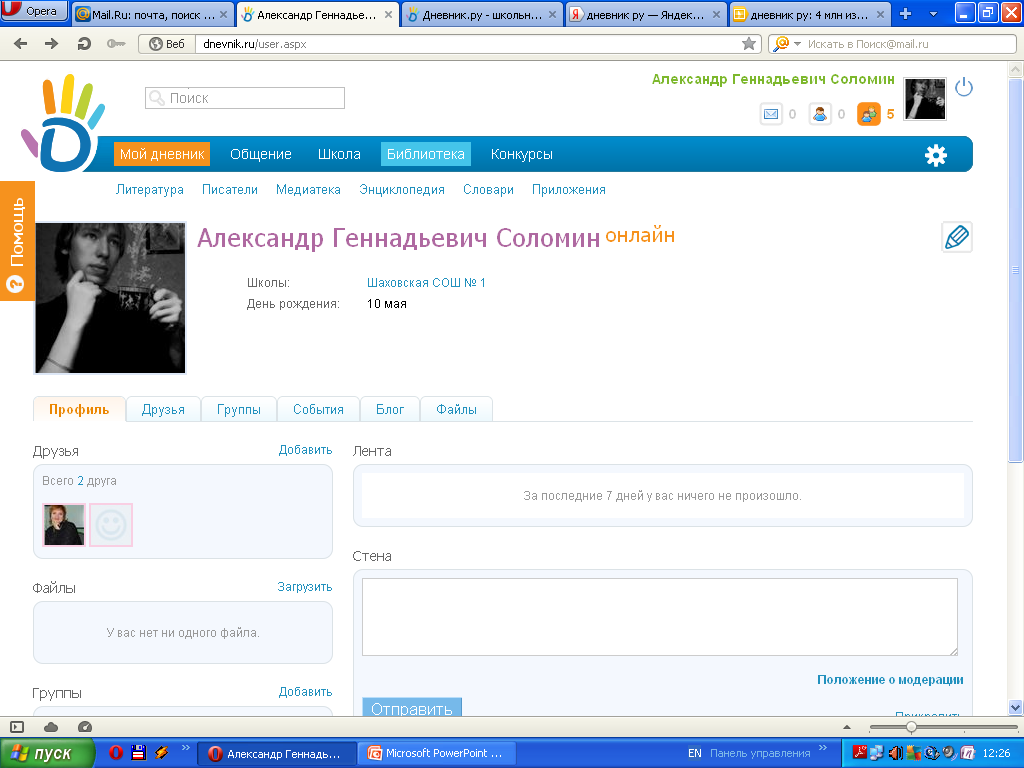 Основная вкладка, с которой вы будете работать.
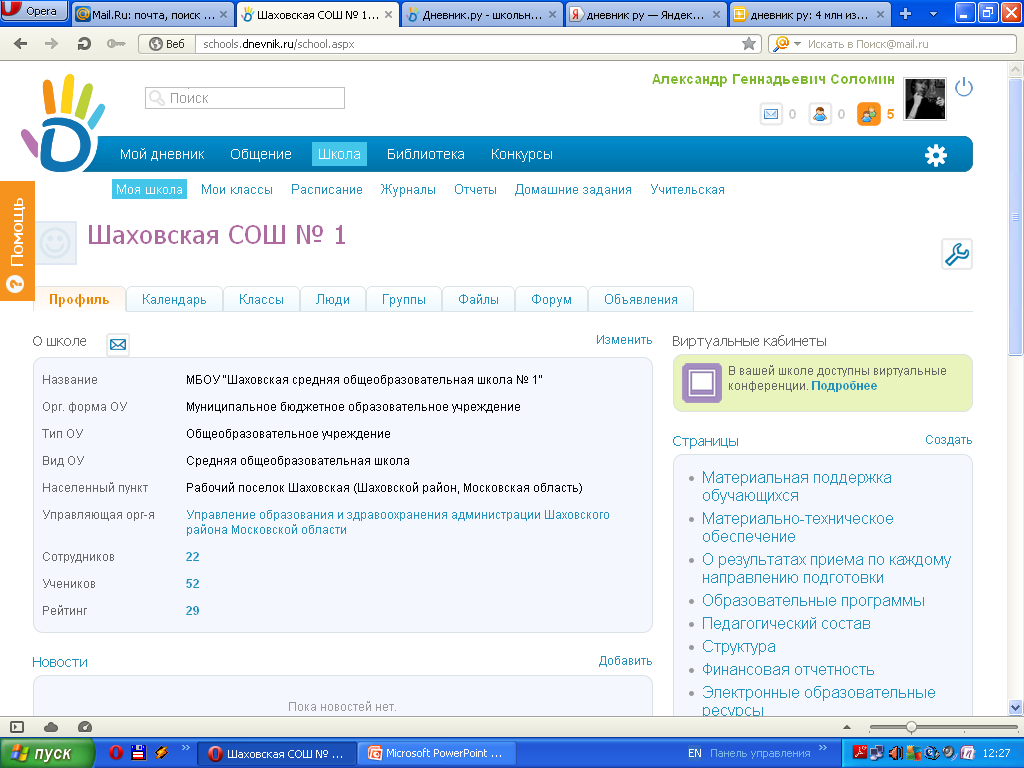 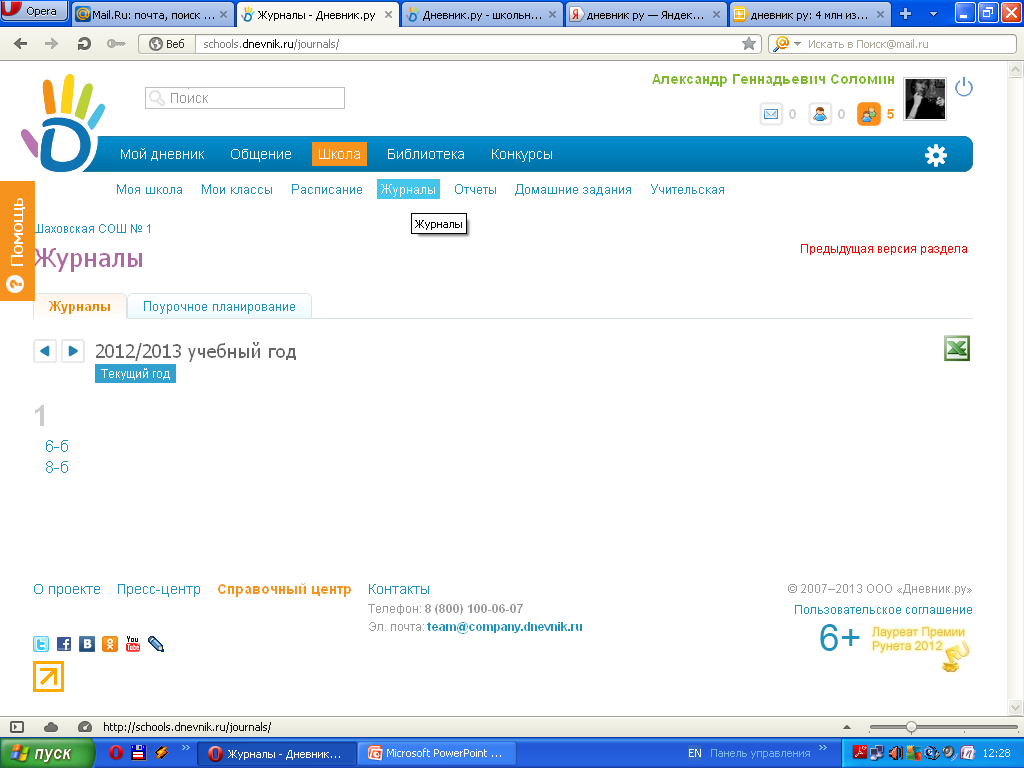 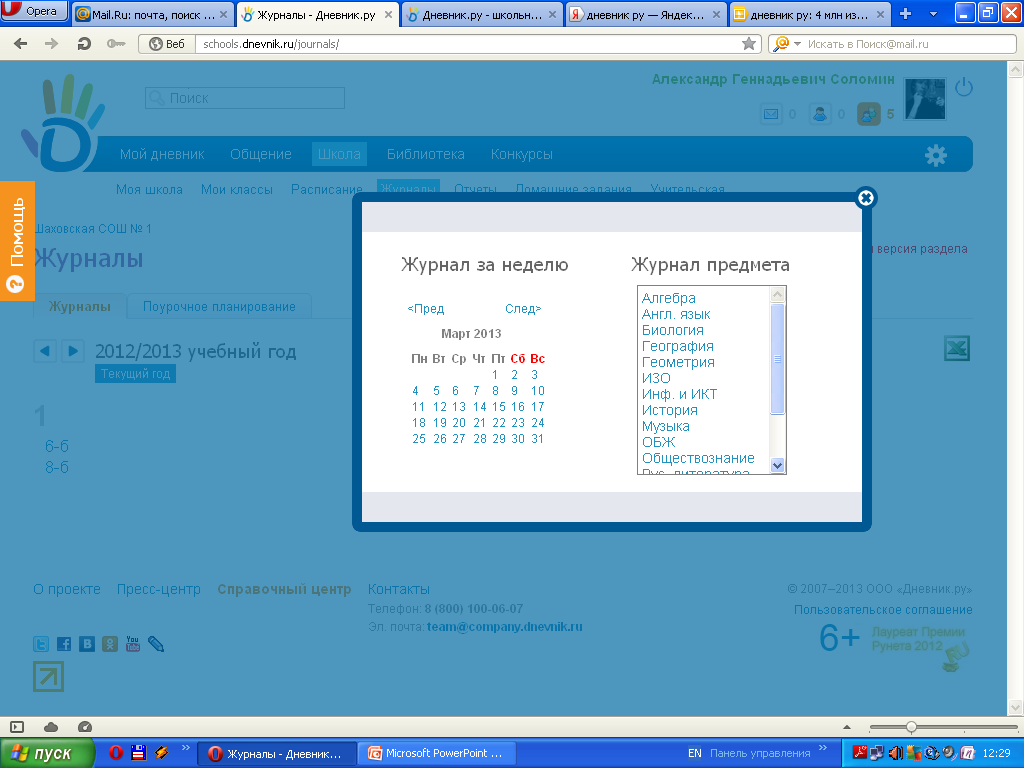 Выбираете класс
Находите свой предмет
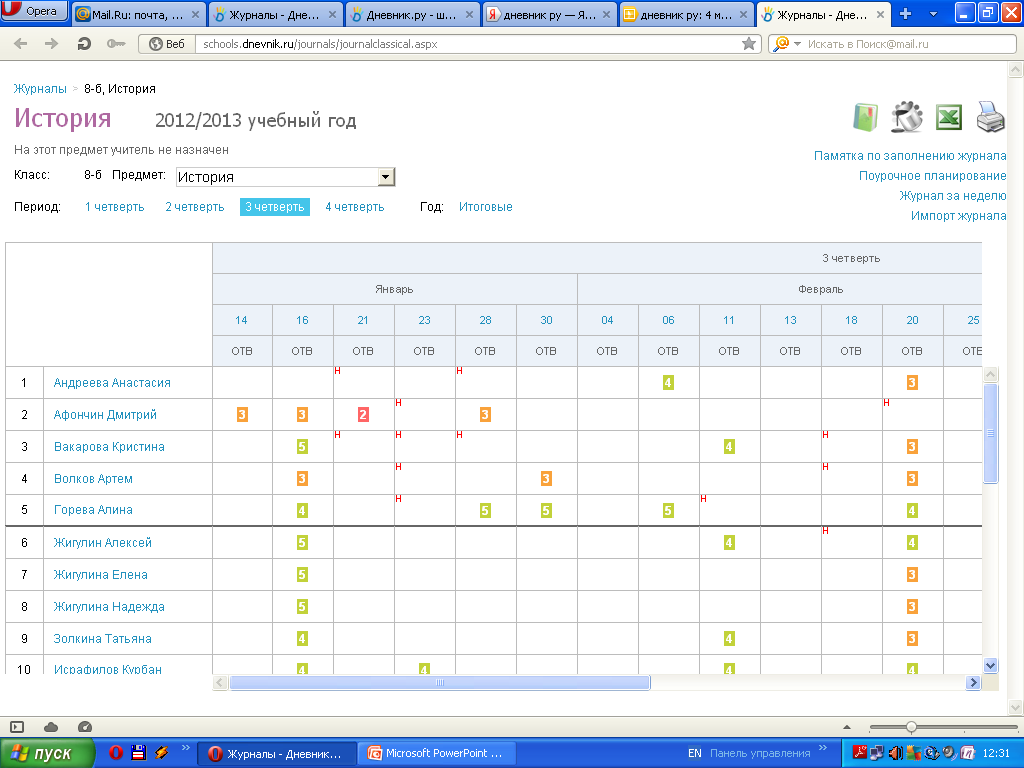 Журнал откроется в новой вкладке
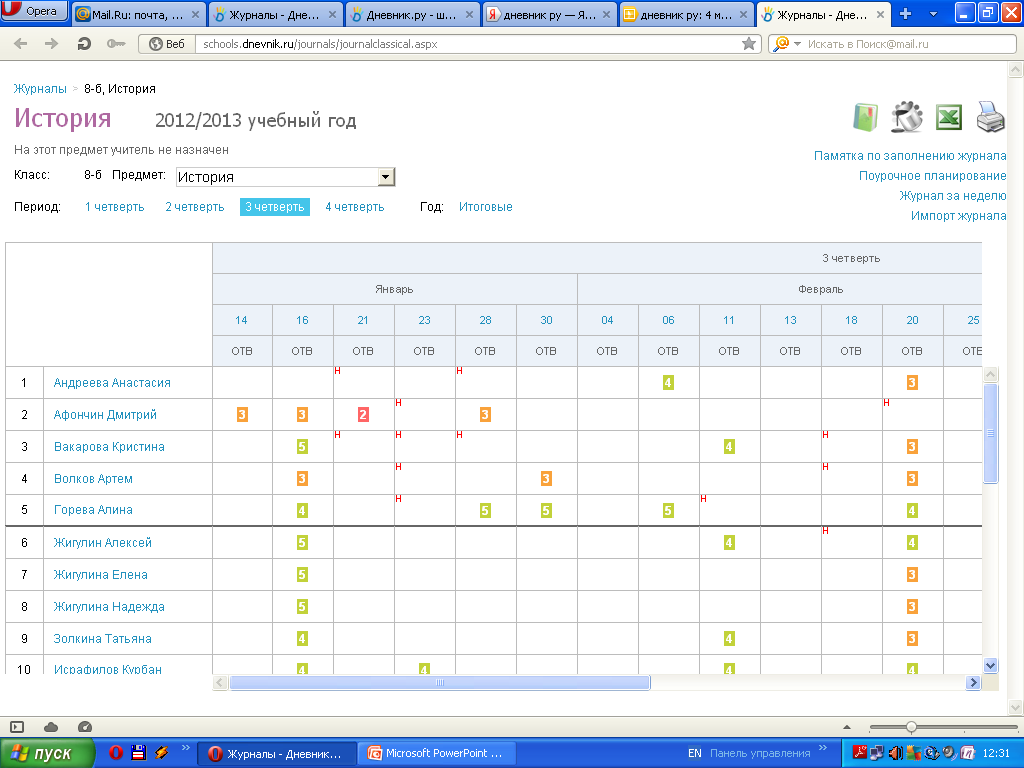 четверти
Список учащихся
Ячейки для оценок, даты уроков…все как в настоящем журнале.
После выставления оценок, просто закрываете вкладку.
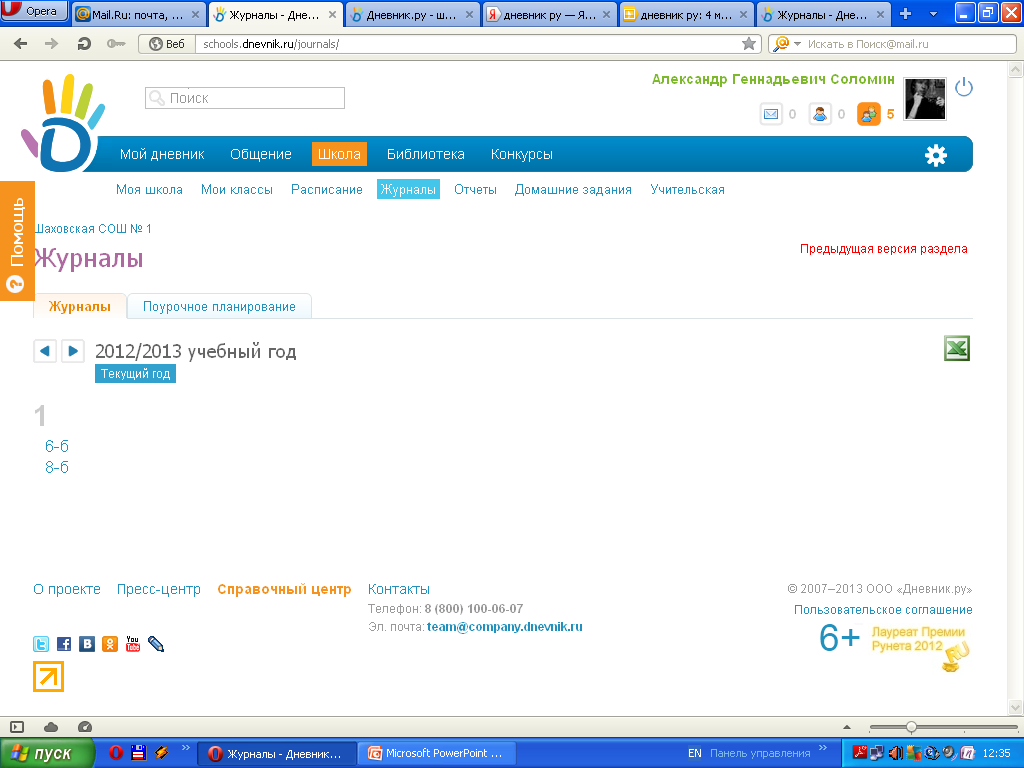 Дневник.ру предлагает вести поурочное планирование
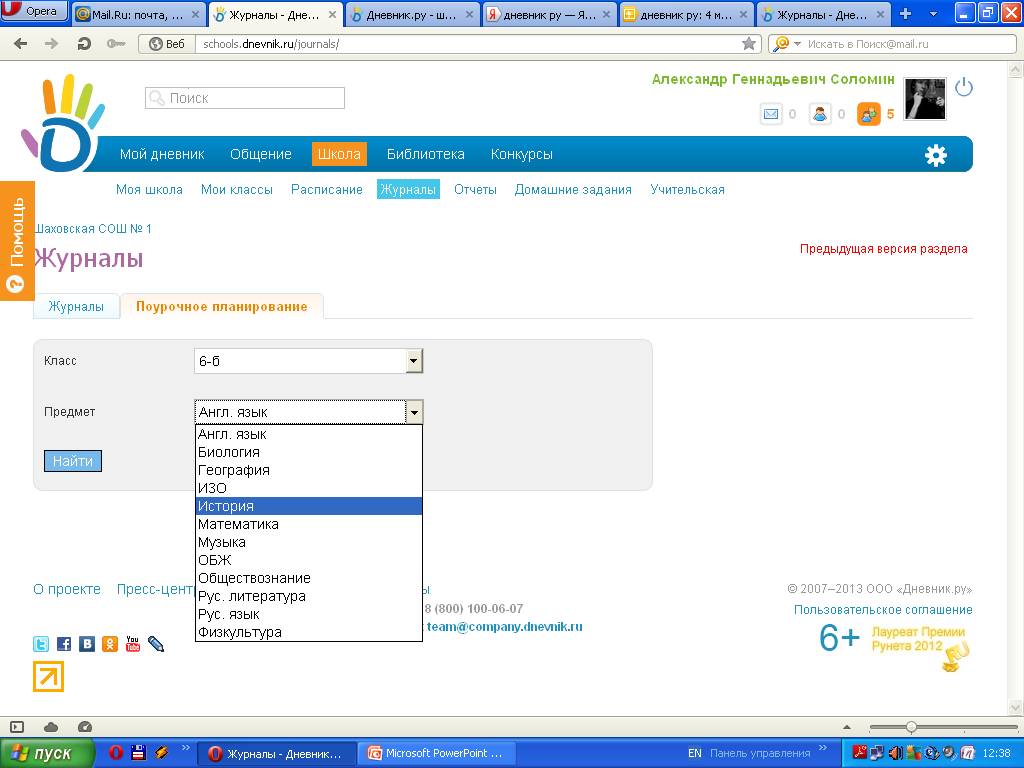 класс
предмет
Нажать сюда
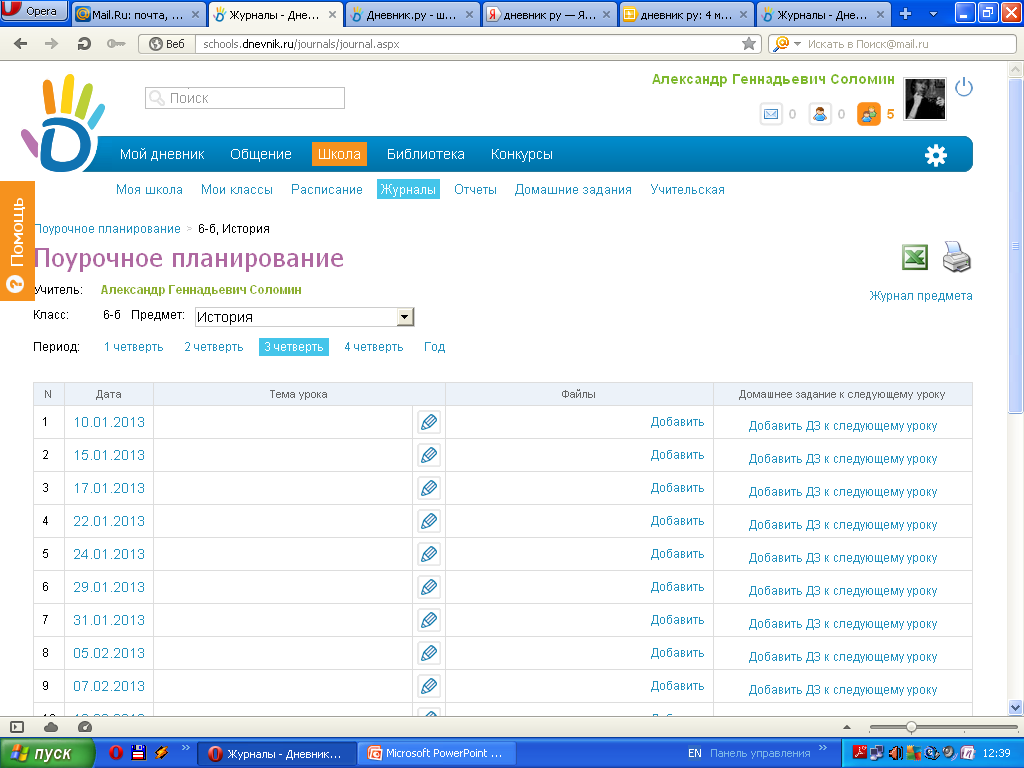 Дата
Тема
Сюда можно добавить презентацию
Домашнее задание